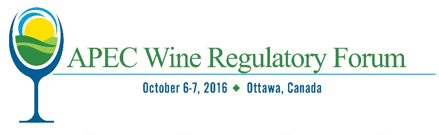 Wine in Canada
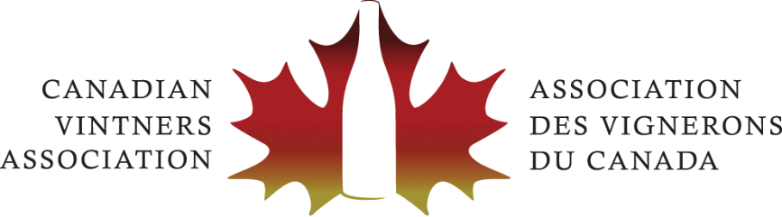 Dan Paszkowski
Canadian Vintners Association
October 7, 2016
Overview
Wine’s popularity in Canada has risen steadily over the past decade to 31% of all beverage alcohol sales
3rd fastest growing wine market in the world 
Outpacing market share growth of all beverage alcohol sales in Canada
Per capita wine consumption in 2015 was 16.6 litres – 6% growth from 15.7 litres in 2010

Wine sales of 475 million litres in  2015, up 42% or 141 million litres over the past decade 
77% of wines sales growth from imports

68% of wine sold in Canada is imported; 32% is produced in Canada
Top 5 import countries include: USA, Italy, Australia, France and Chile, representing 75% of total import volume
APEC Wine Regulatory Forum | October 6-7, 2016
2
Canadian Wine Industry: Growth and Quality
Vineyard acreage continues to grow 
30,060 acres – 15% growth over the past decade

Winery investment on the rise
Over 600 wineries in Canada – 83% growth rate with more than 300 new wineries opening over the past 10 years 

Vintners Quality Alliance (VQA) established in 1999 
VQA Ontario and the British Columbia Wine Authority are independent provincial authorities that establish and enforce the provinces’ “appellation of origin” system
Origin – Every VQA wine label shows where the grapes are grown
Quality – VQA enforces winemaking standards and labelling integrity through a rigorous certification program
Authenticity – Every VQA wine is 100% grown and crafted in its province of origin

VQA appellation system has created authentic local award-winning wines in which consumers trust
APEC Wine Regulatory Forum | October 6-7, 2016
3
Liquor Sales System in Canada
Canada’s liquor control system was created almost 90 years ago under the federal Importation of Intoxicating Liquors Act (1928)

12 of 13 provinces and territories continue to operate under a liquor board system
Since 1993, Alberta has operated a privatized alcohol retail system

Liquor Boards oversee the control, distribution and sale of beverage alcohol in their respective jurisdiction

Liquor Boards abide by federal regulations (e.g., health, safety, labelling, etc.)
APEC Wine Regulatory Forum | October 6-7, 2016
4
Canadian Wine Regions on the World Map
APEC Wine Regulatory Forum | October 6-7, 2016
5
Canada’s Wine Regions
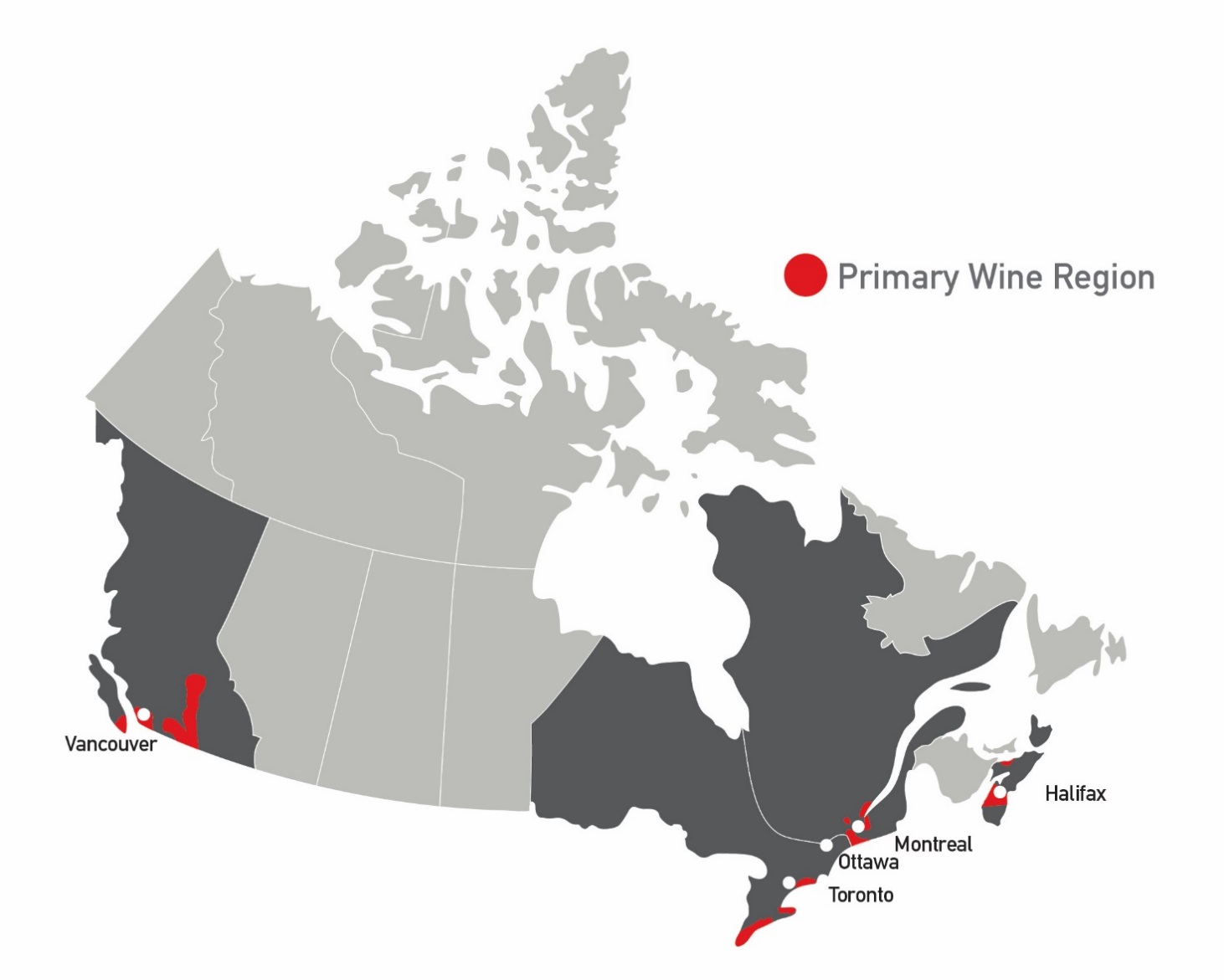 British Columbia 48˚- 51˚
Acres: 10,260 (4,152 Hectares)
Wineries: 260winebc.com
Nova Scotia 44˚- 46˚
Acres: 800 (323 Hectares)
Wineries: 20winesofnovascotia.ca
Ontario 41˚- 44˚
Acres: 17,000 (6,900 Hectares)
Wineries: 164 (VQA only)winecountryontario.ca
Quebec 45˚- 47˚
Acres: 2,000 (808 Hectares)
Wineries: 138
viquebec.com
APEC Wine Regulatory Forum | October 6-7, 2016
6
Wines of Canada: Branding
Finalized in late 2015 through comprehensive industry process 

Brand essence: Undiscovered Greatness

Three defined attributes:

Pristine made (quality, land, ingredients)

Diversity (regions, culture, people, varietals)

Canadian made, pride of produce
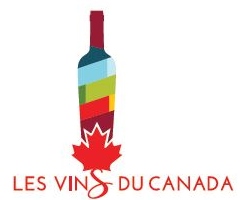 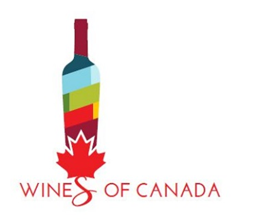 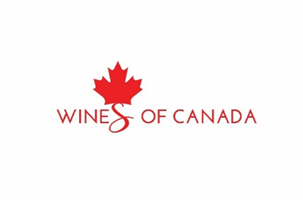 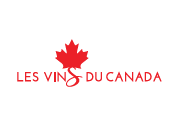 APEC Wine Regulatory Forum | October 6-7, 2016
7
Canadian Wine Export Strategy
Goal is to increase global awareness of Canada as a producer of premium wines

Introduce more Canadian wineries to commercial opportunities/ distribution channels to equip them to export
Currently 10% of Canadian wineries export

Support winery tourism – 3 million visitors to Canadian wineries each year

Enhance market access globally

Focus on target markets -- Top 5 export markets represent 91% of export volume:
China
United States
Japan
Hong Kong
Taiwan
APEC Wine Regulatory Forum | October 6-7, 2016
8